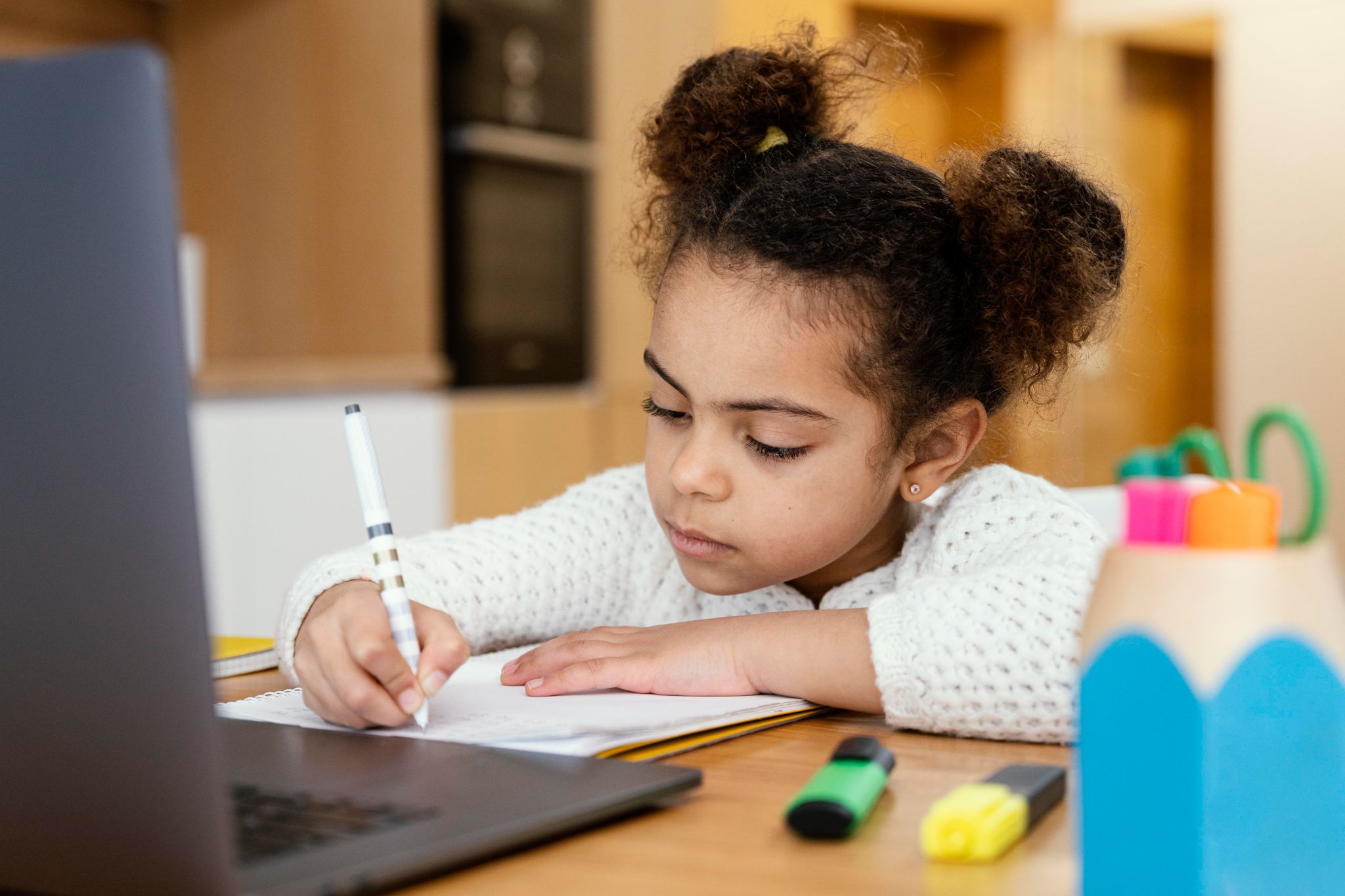 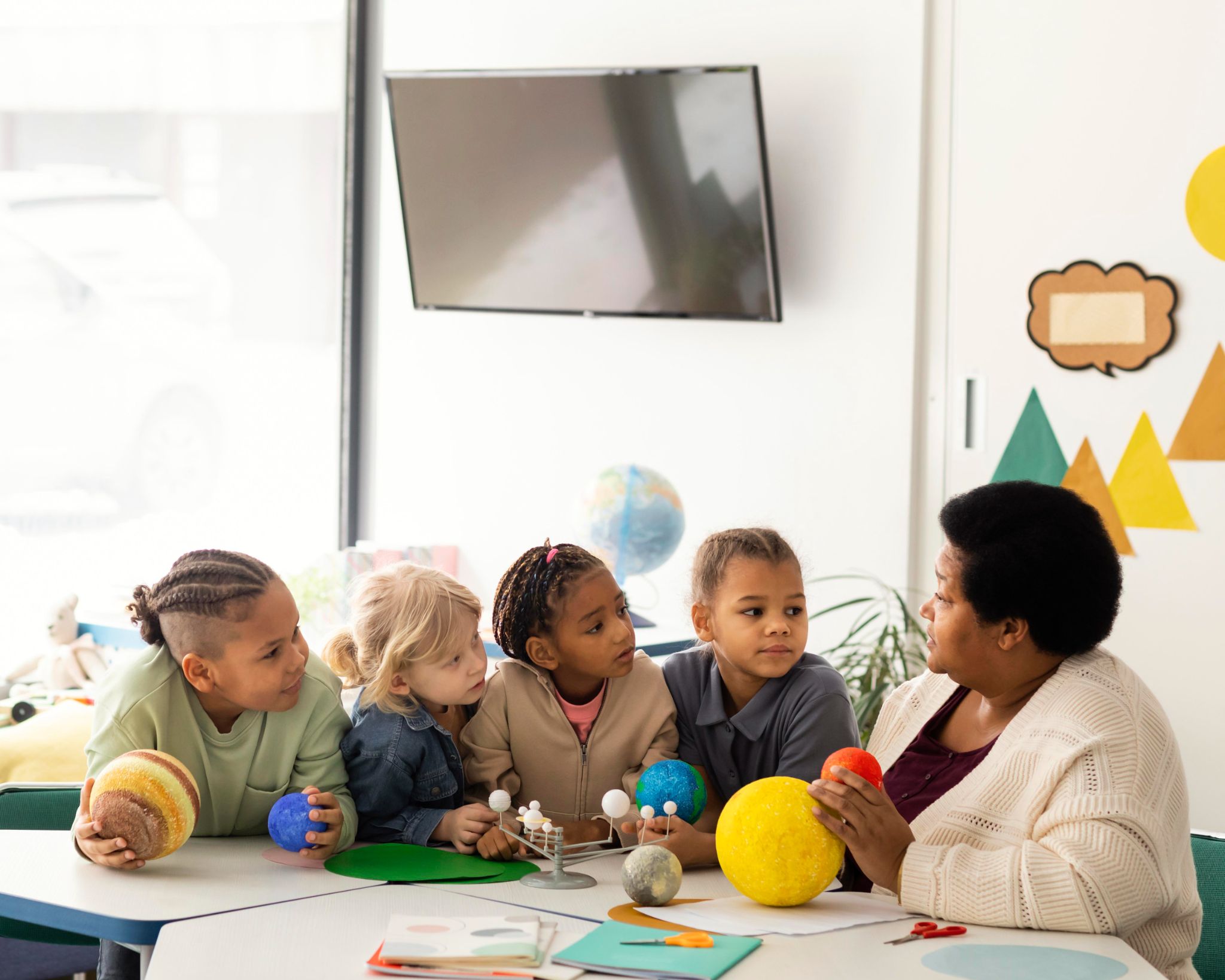 2do. Informe de actividades APF Informe financiero
I
Jardín de niños Quetzalcóatl
21 de marzo de 2023
Quetza
Orden del día
bienvenid@s y de antemano gracias por su asistencia 
Solicitar apoyo para que alguien registre los temas y acuerdos que se abordan en la reunión
Solicitar a alguien que nos apoye tomando algunas fotos como evidencias
Formalización de la información emitida por secretaria de salud, uso del cubrebocas y medidas que prevalecen
Presentación de estrategia mochila limpia y segura
Lectura, recolección de firmas de autorización
Presentación de actividades, manejo de aportaciones voluntaria: ingresos y egresos
Presentación de necesidades
Acuerdos sobre aportaciones. Fechas para ponerse al corriente
Propuestas para festejo del dia del niño
Propuestas para actividades de mejora de la infraestructura: rehabilitación de pintura de herrería
Actividades pendientes para el mes de marzo, abril, mayo
Pendiente platica de prevención de pediculosis, presentacion de logro académico (boletas) y para los 3ros mañana reunión de organización convivencia y clausura
Asuntos generales
Uso del cubrebocas 
opcional para quien guste seguir usandolo
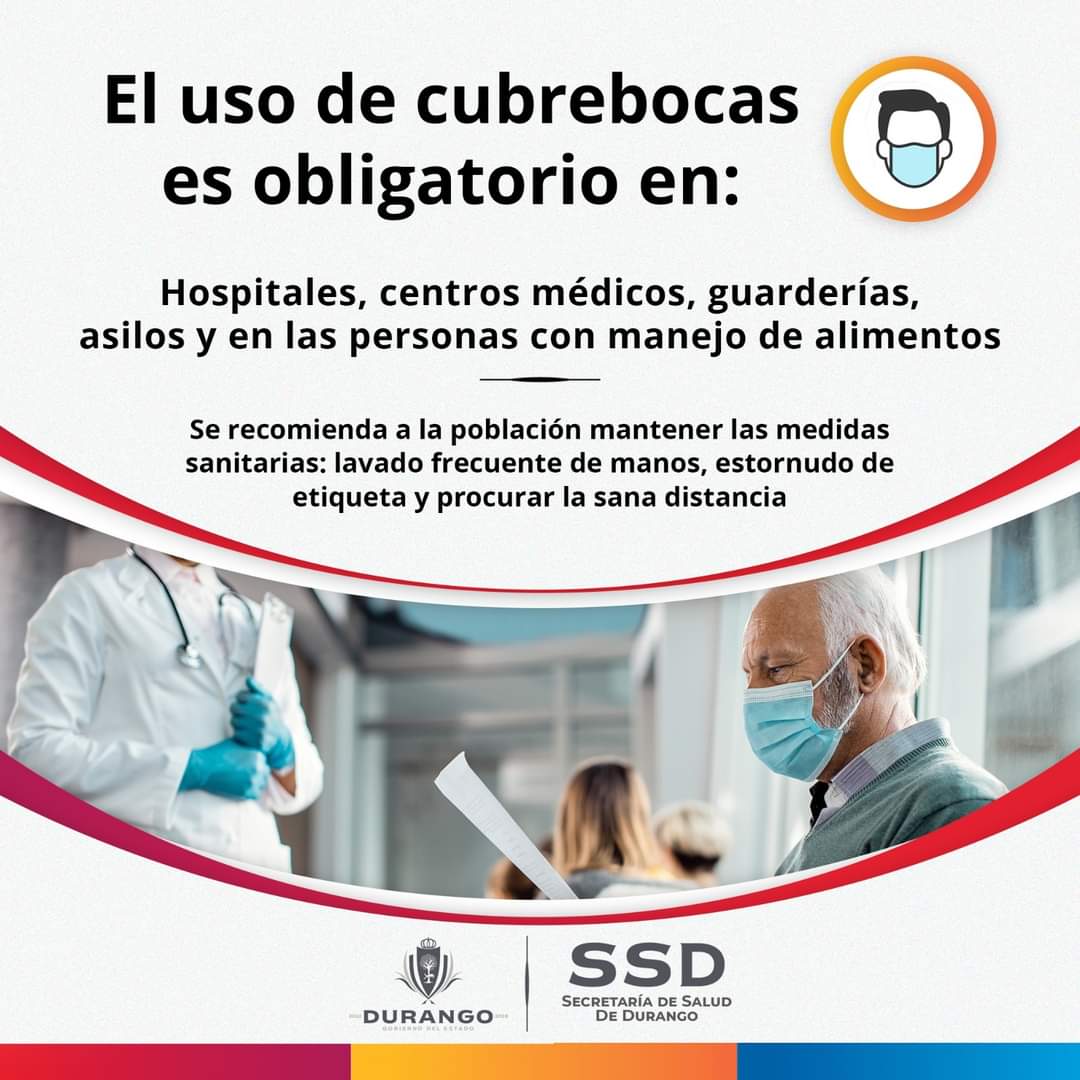 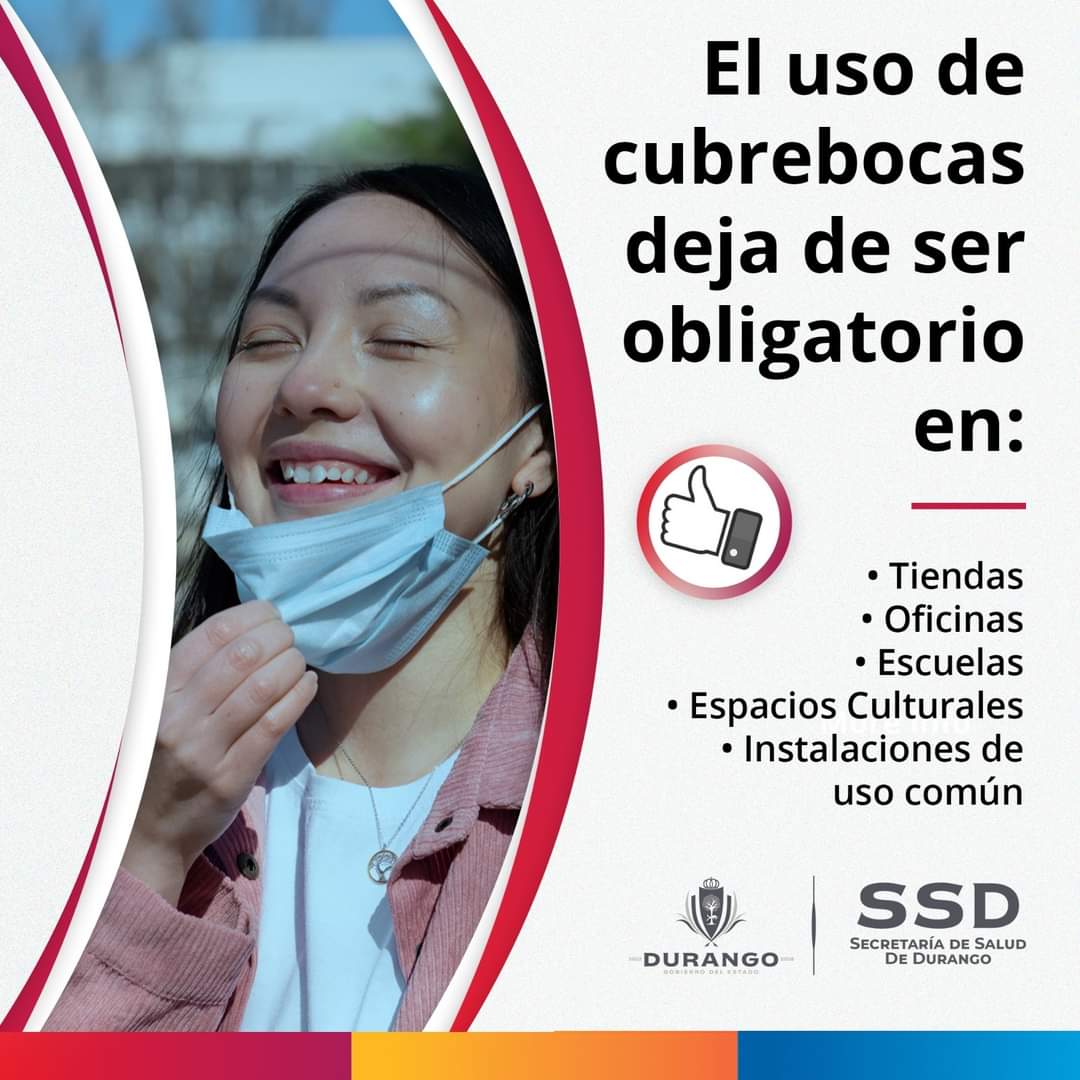 Medidas que prevalecen
02
03
01
Revisión de manos limpias
Revisión de uñas
Se proporcionará gel a los alumn@s
Mayormente los lunes y martes.
Si se ven sucias mamá o papá pasan a acompañar a lavar.
Al ingresar
05
06:
04:
Filtro en el áula
Para quienes tienen alergia
Es deseable el uso del cubrebocas
Evitar enviarl@s enferm@s, las inasistencias se justifican con receta
Favor de traer una constancia médica que lo especifique
Si presentamos algún síntoma respiratorio
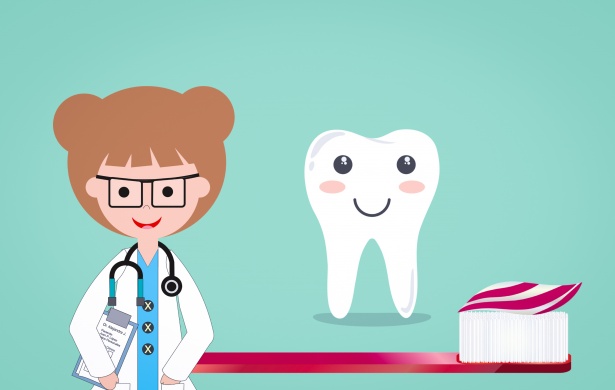 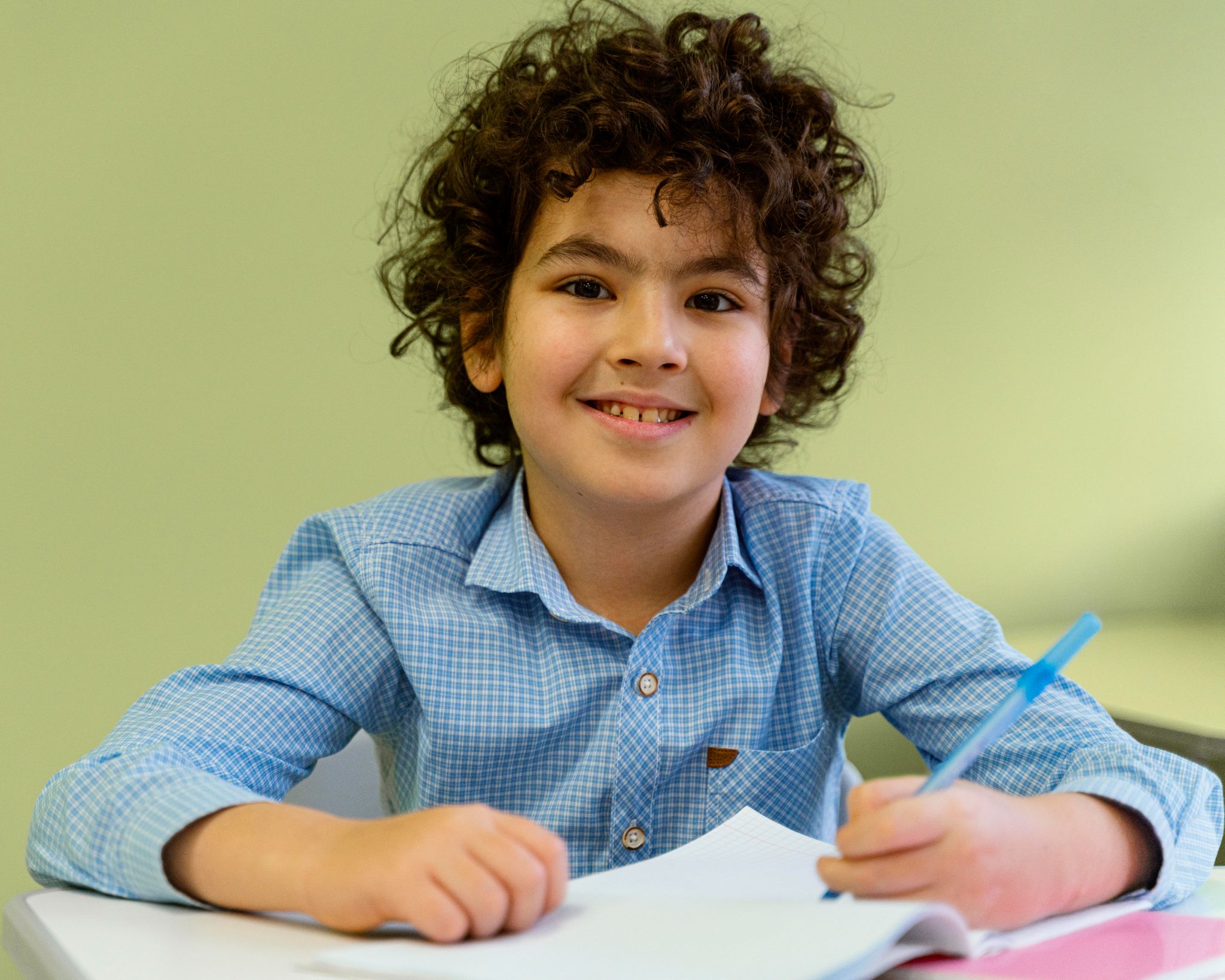 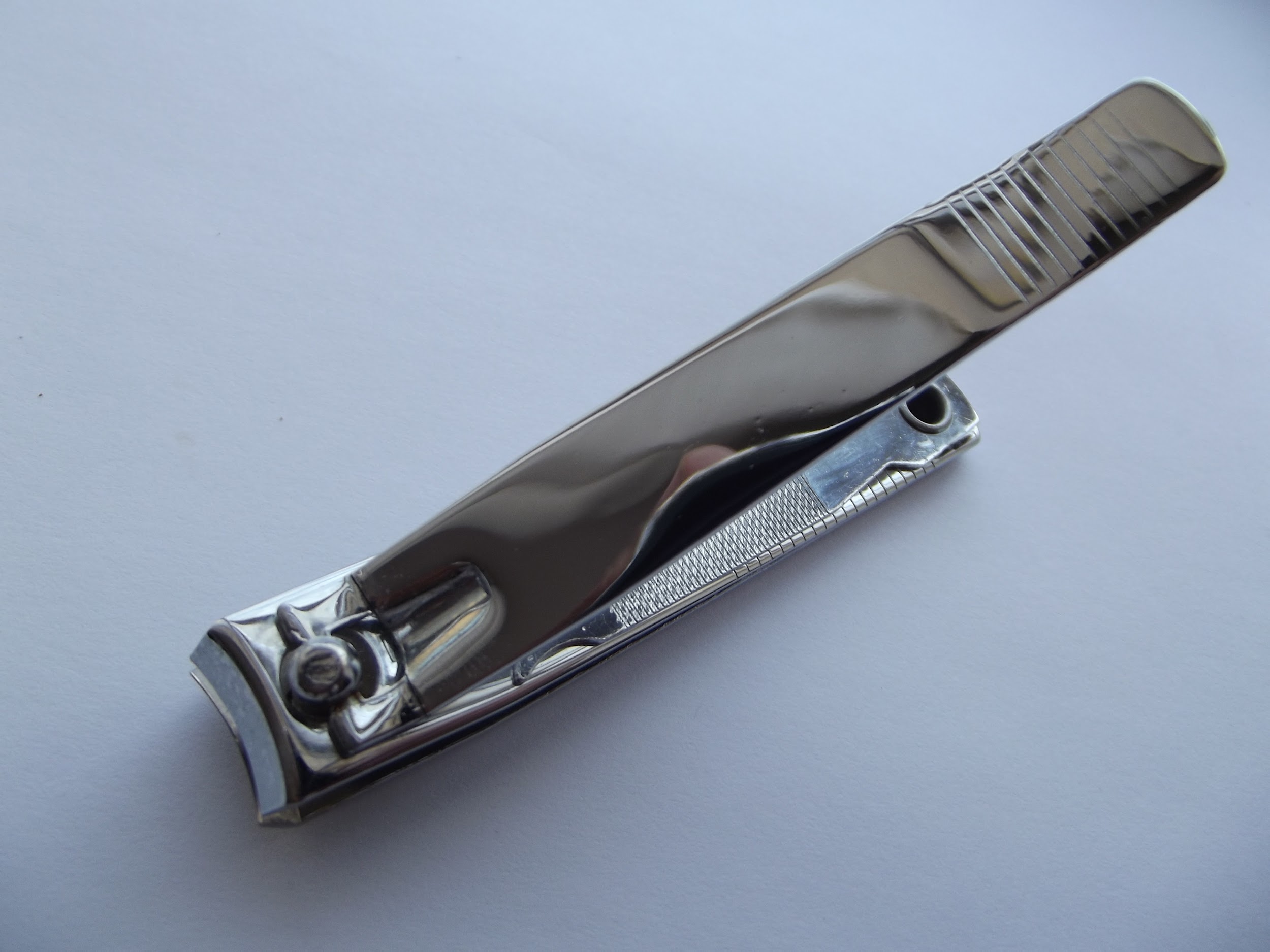 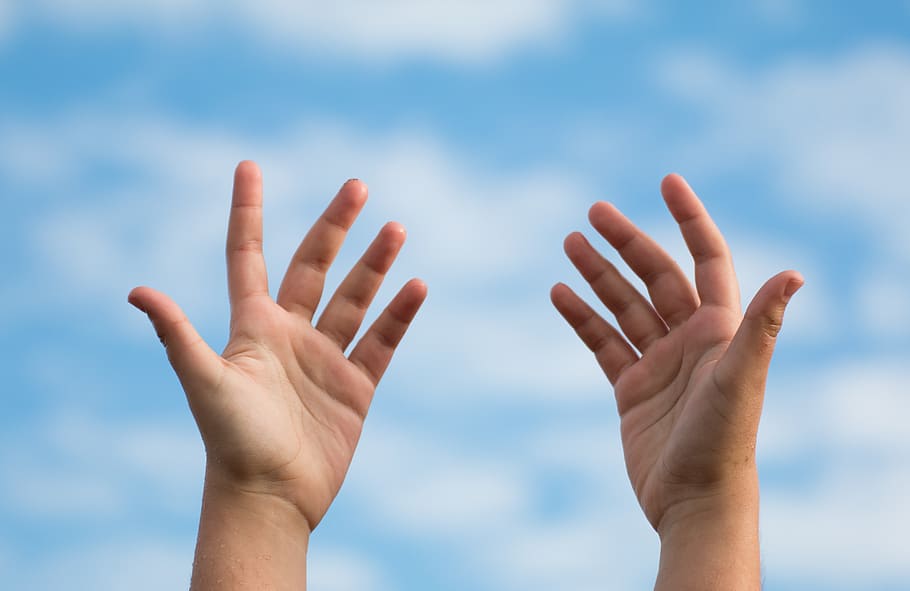 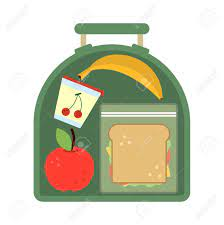 Mochila limpia y segura
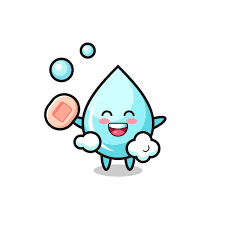 Lectura de estrategia Mochila limpia y segura y anexos
Diálogo - toma de acuerdos
Firma de autorización
Mochila limpia y segura
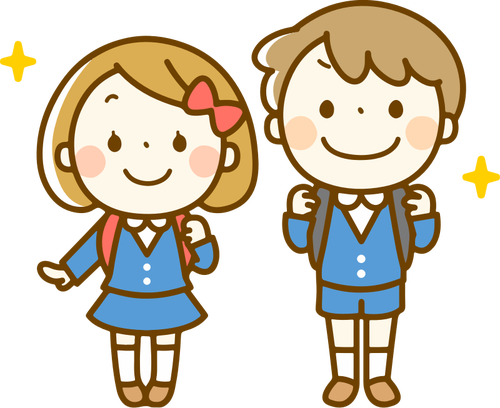 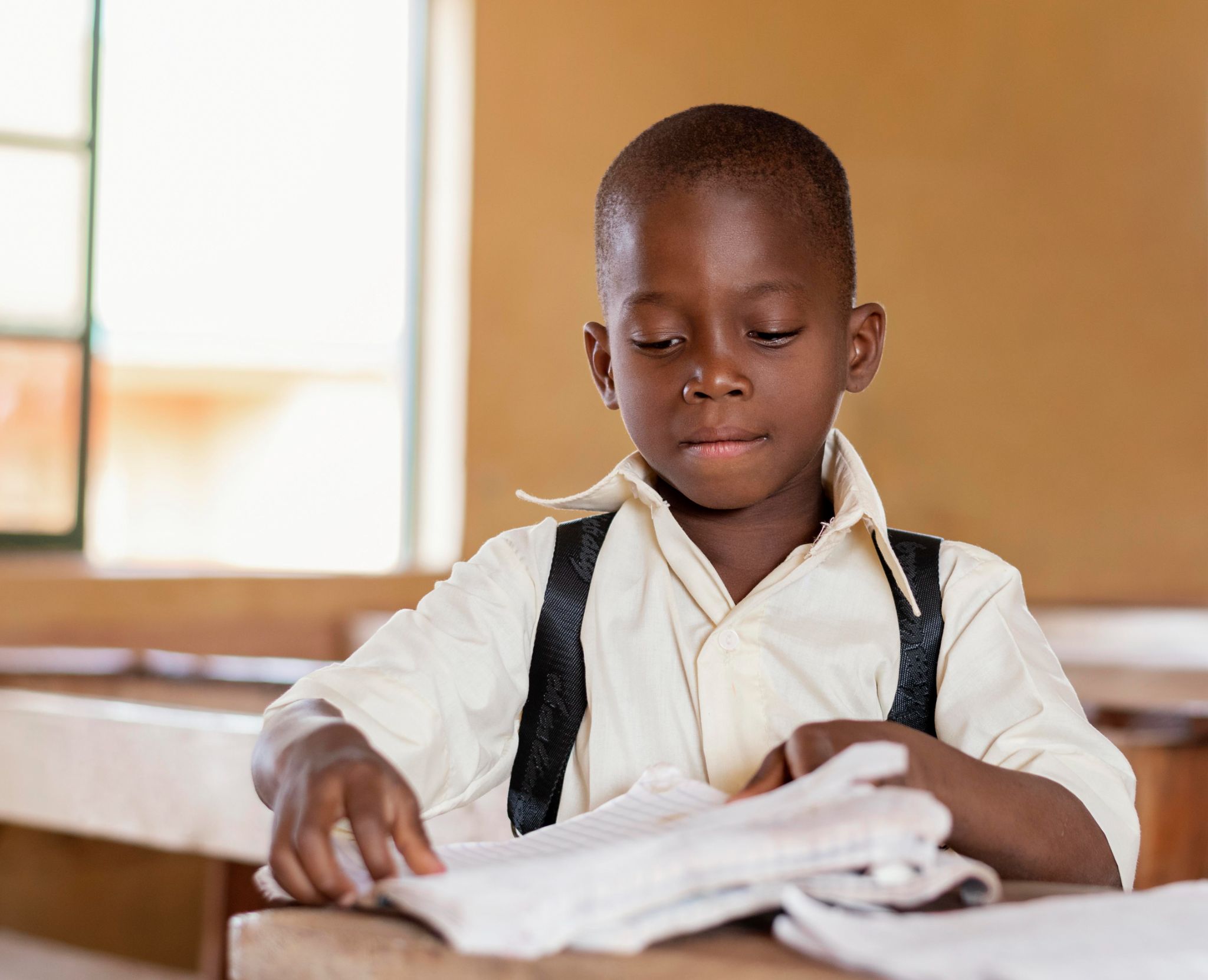 Recolección de firmas
Happy school season
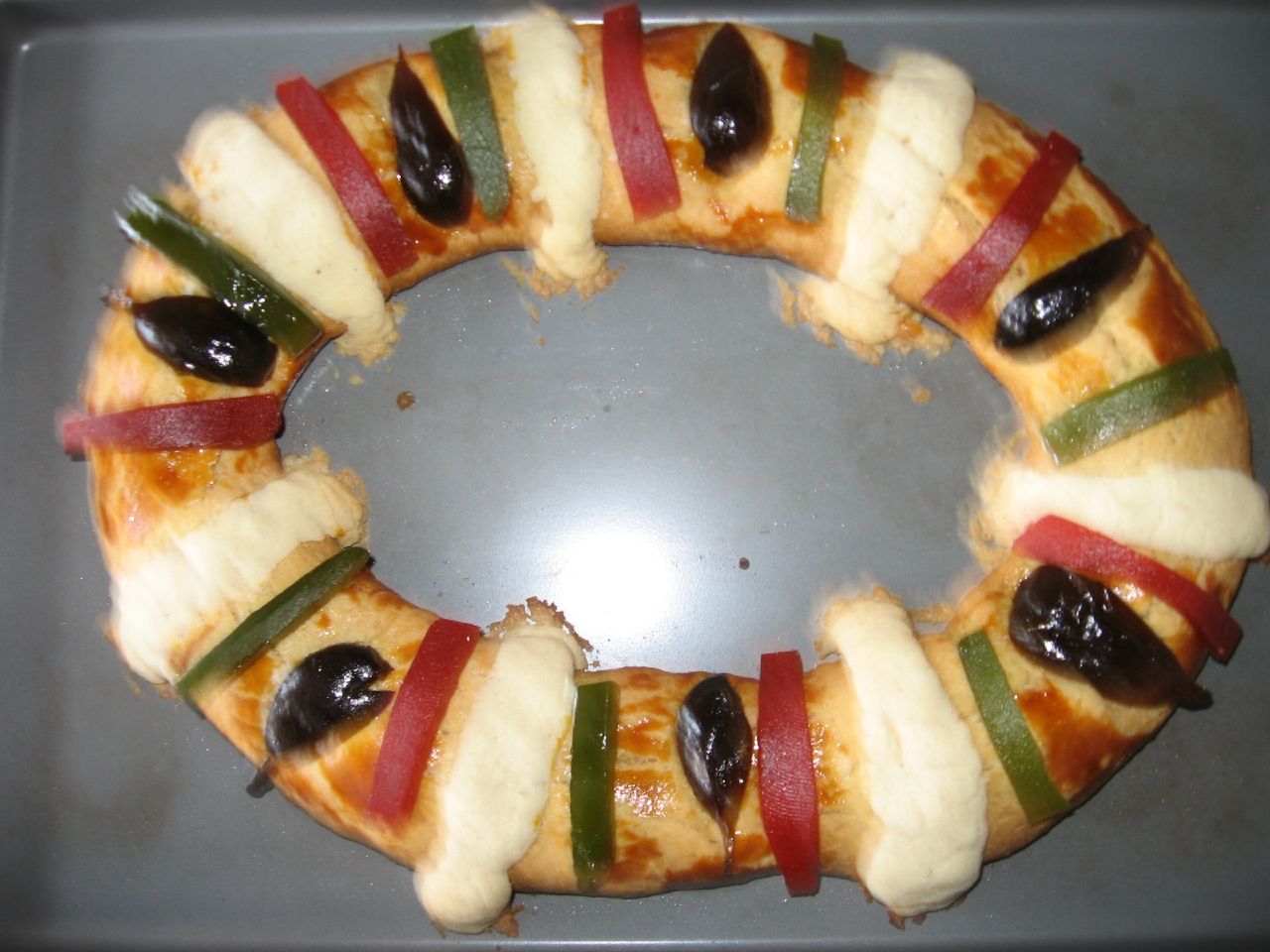 Rendición de cuentas  APF
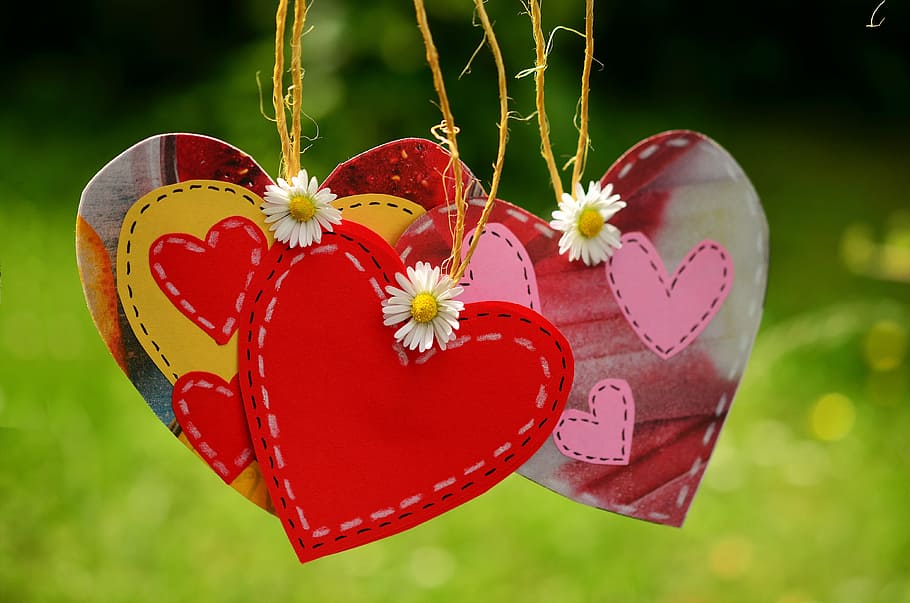 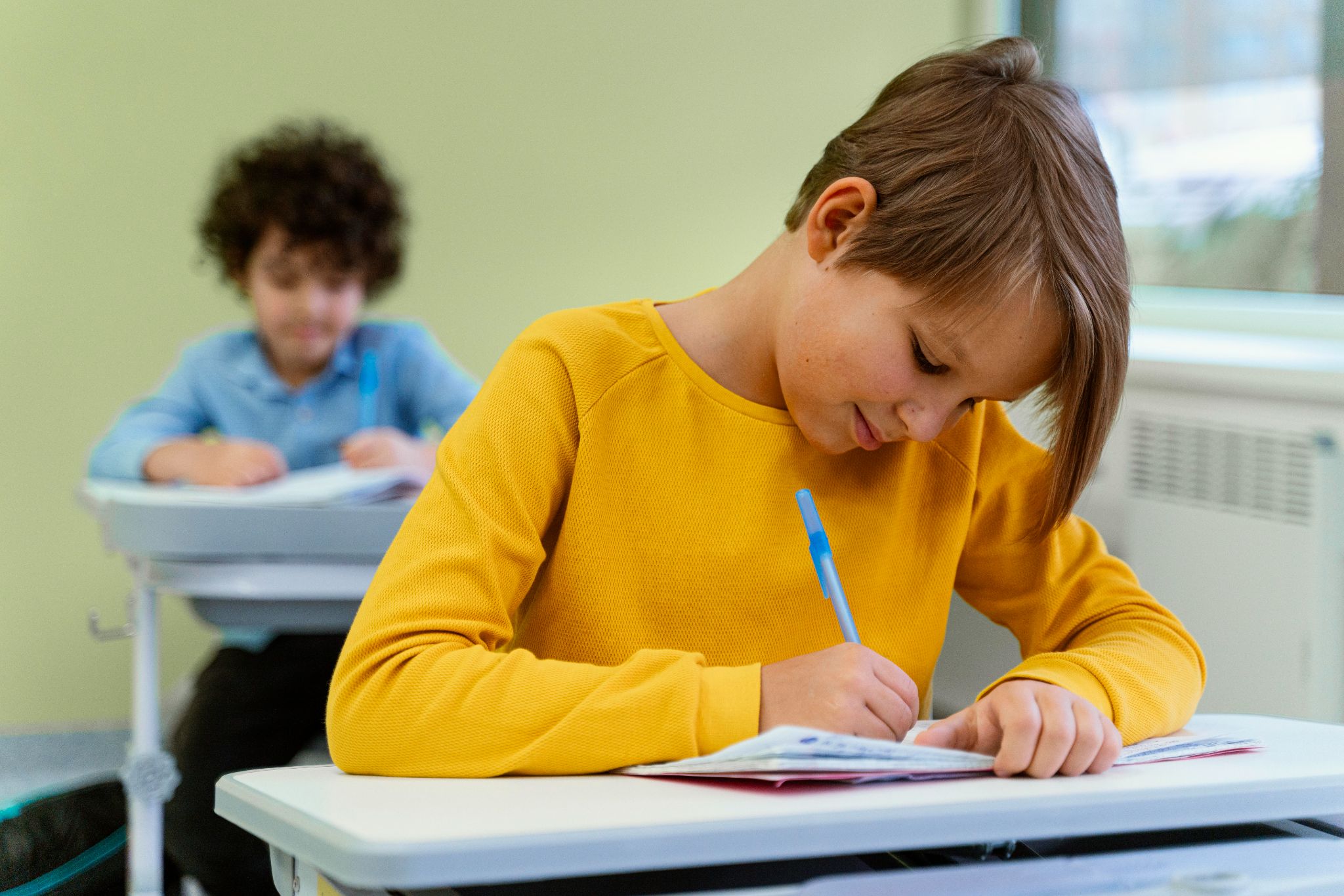 Informe de actividades APF
Manejo de aportaciones
Necesidades
Infraestructura, festejos, 
adquisiciones
Ingresos y 
egresos
Actividades pendientes
Propuestas de administración
Día del niño
Día de la madre
Día del maestro
Día del padre
Actividades para recaudar
Actividades de mejora
Ingresos y egresos noviembre
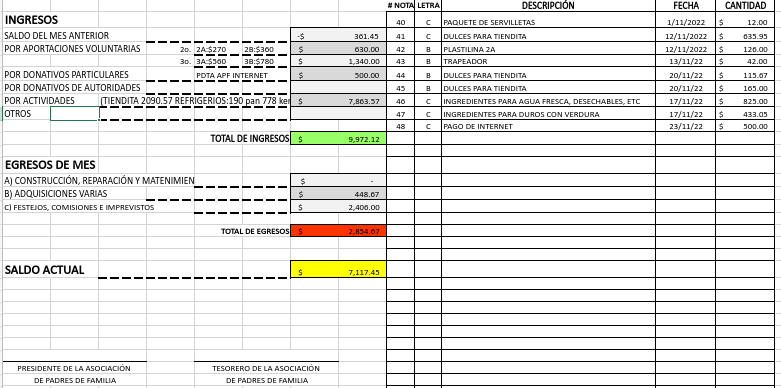 Ingresos y egresos diciembre
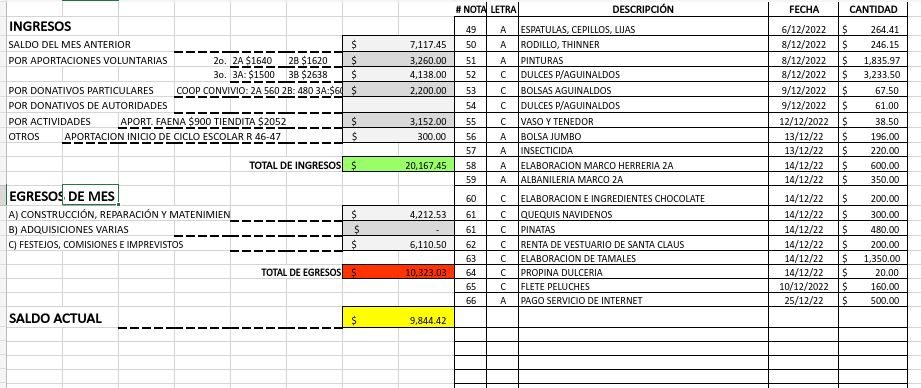 Ingresos y egresos Enero
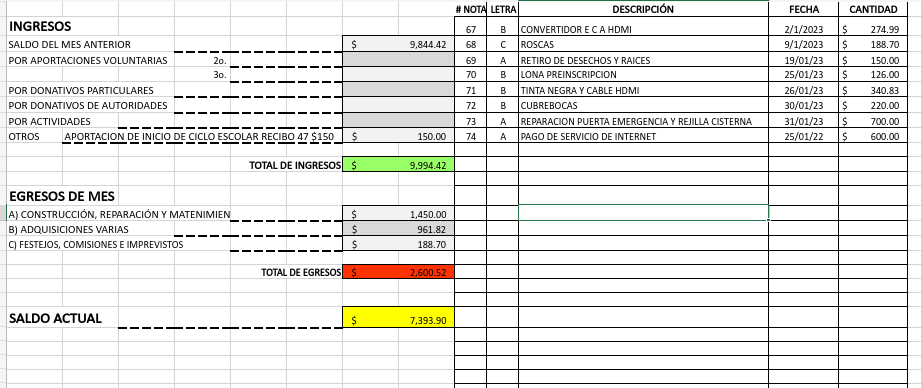 Ingresos y egresos febrero
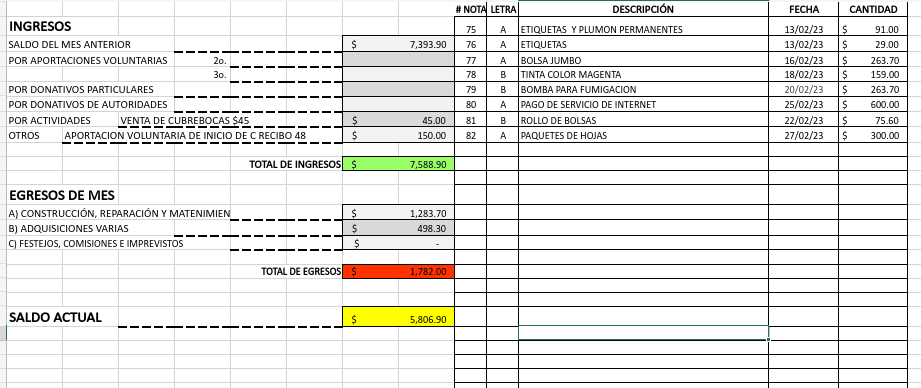 Ingresos y egresos marzo ( 7 de marzo)
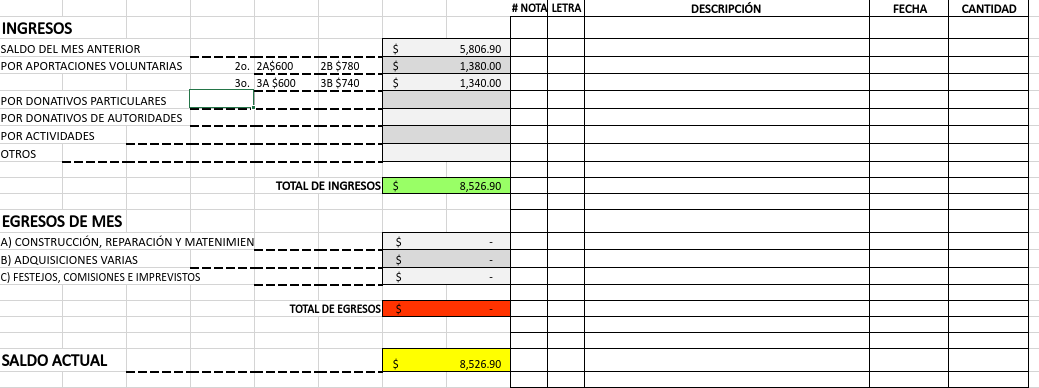 A grandes rasgos podemos resumirlo en
Presentación de necesidades más próximas:
Poda de palmeras
Festejos del día del niñ@
Festejos día de la madre
Rehabilitación de pintura de herrería
Sin definir aún
La granja interactiva, refrigerio, detalle
Pintura, lijas, thinner,
fijar fecha
Rehabilitación de USAER
Pago de internet
Día del maestro
Cada mes
último esfuerzo a través de gestion
Sin definir aún
Festejo del día del niñ@

Contratación de granja interactiva
26 de abril de 2023
9:00  a 12:00
Refrigerio incluido (porción de ensalada, galletas saladas, pastel o nieve, agua fresca
Un detalle
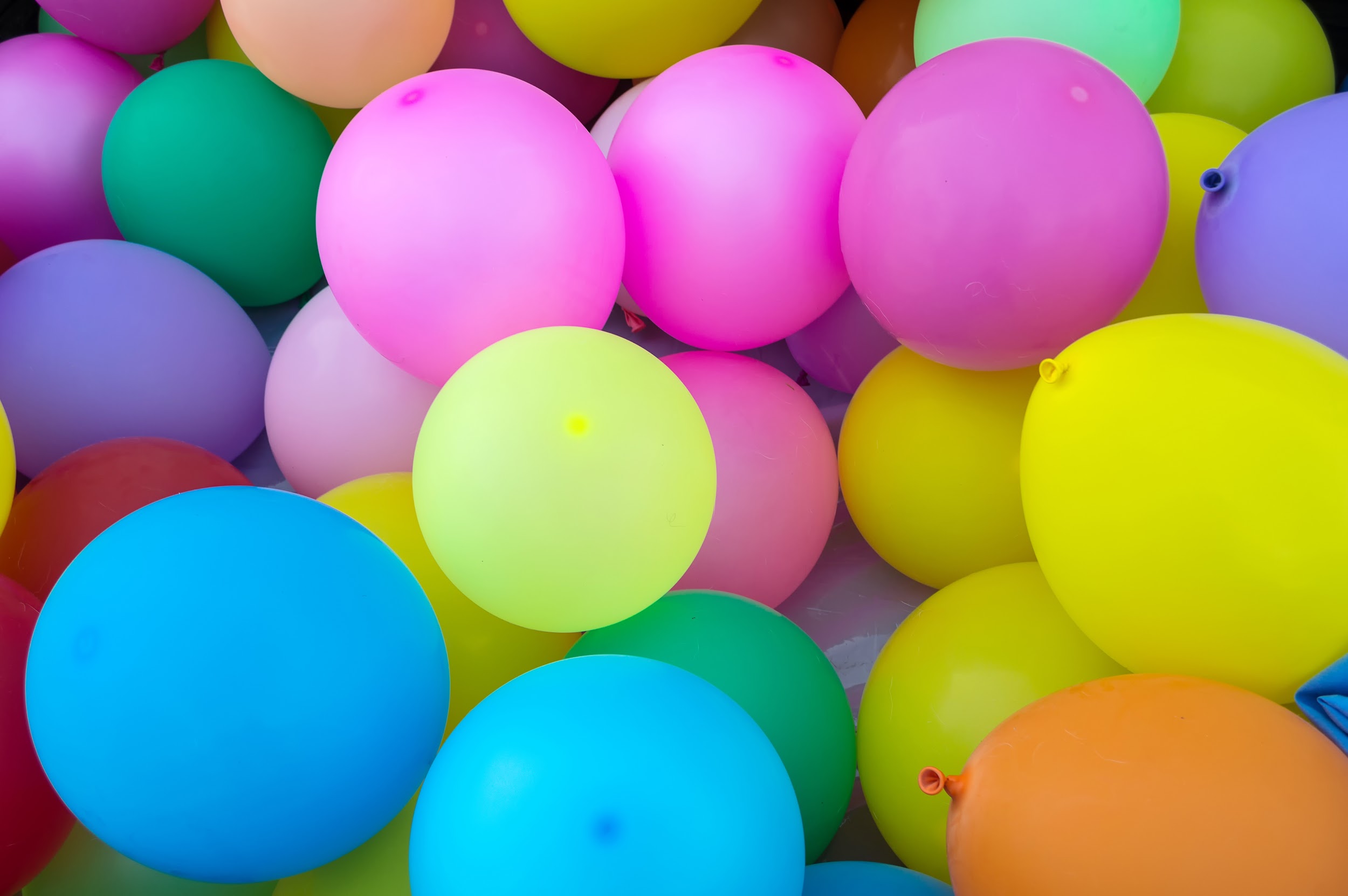 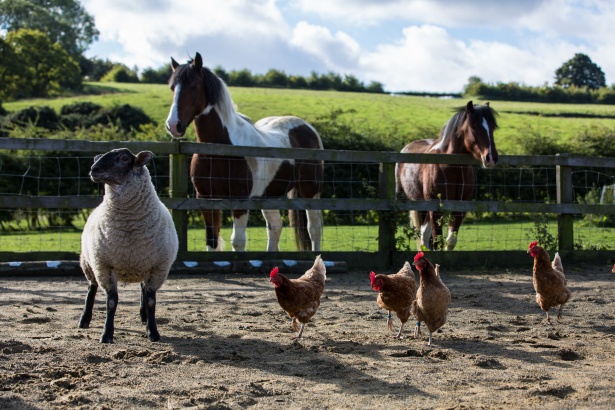 Por lo cual se propone
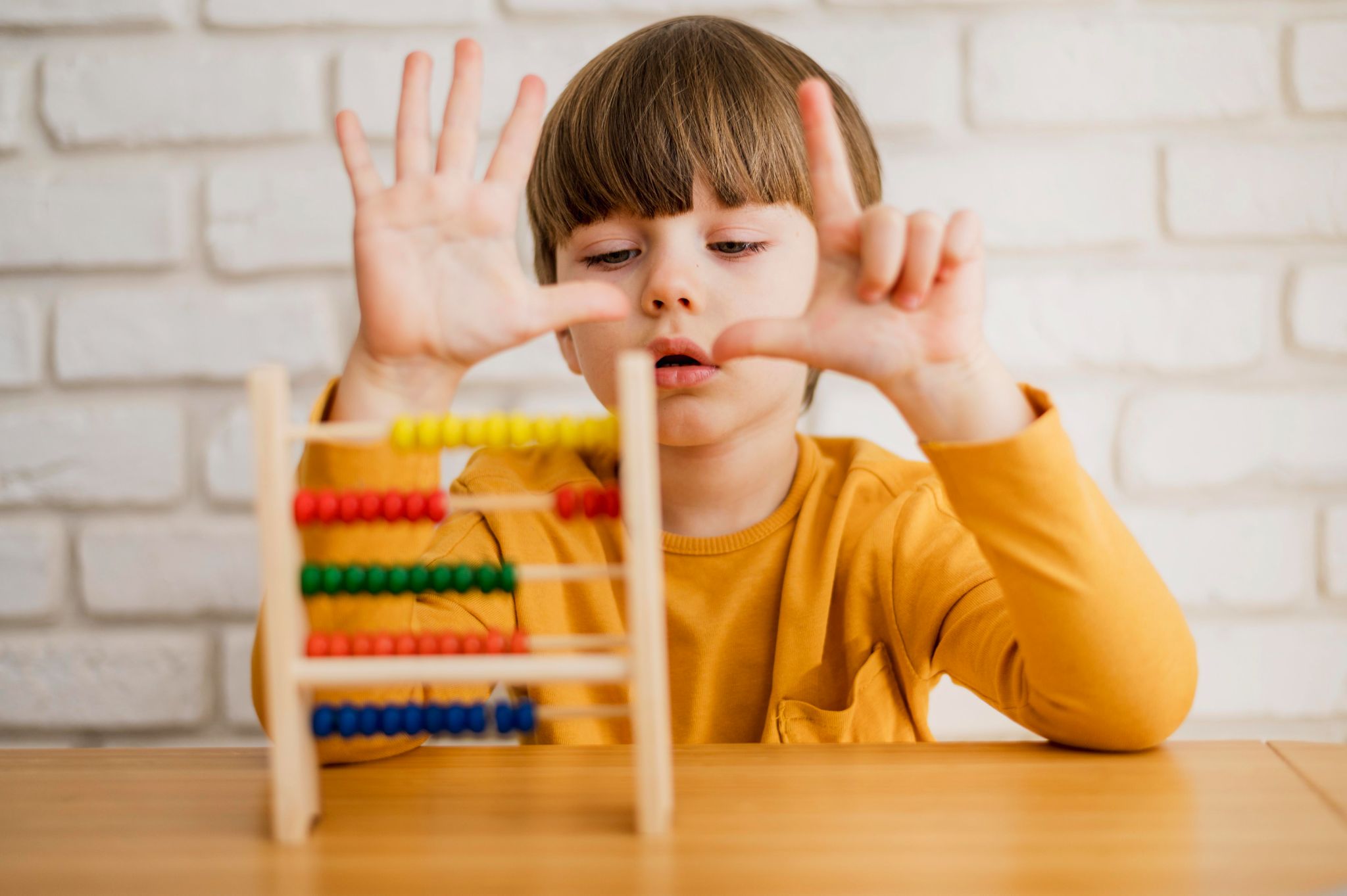 *Retomar las venta de en la tiendita, bolis, paletas, fruta
*Venta de gorditas o tacos por pedido
*Impulsar la realización de mini kermesse
*Venta de paquete de recuerdo fotográfico
Se solicita
Procurar estar al corriente en aportaciones de cada mes para no solicitar aportación extra para los festejos
Acuerdos y fechas
Rehabilitación de pintura de herrería
Fecha límite para ponerse al corriente aportaciones
I
Se pospone para el jueves 20 de abril 9:00
Traer brocha, recipiente, lija
19 de abril de 2023 (ya que el 15 aún son vacaciones)
School
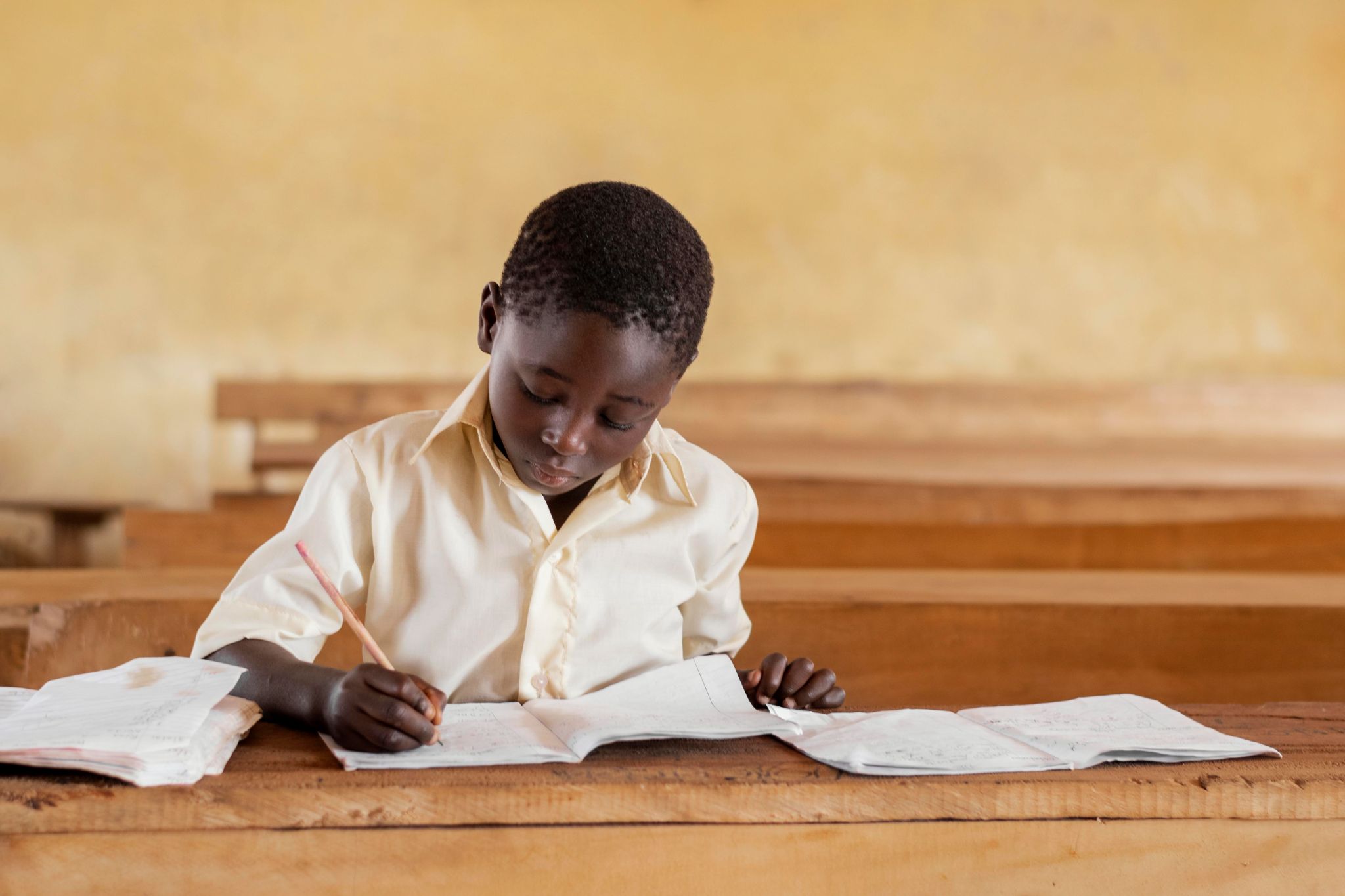 Actividades próximas
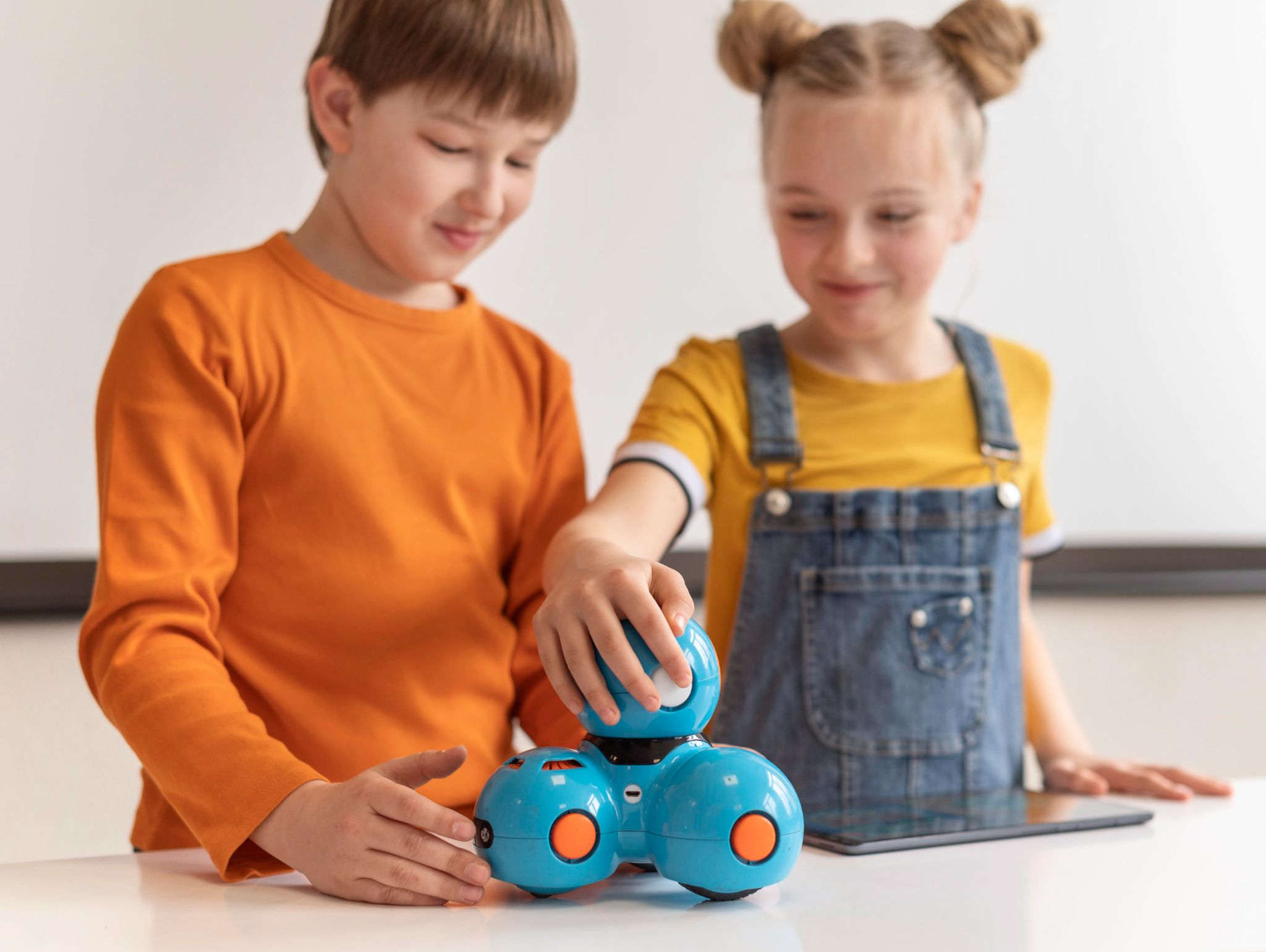 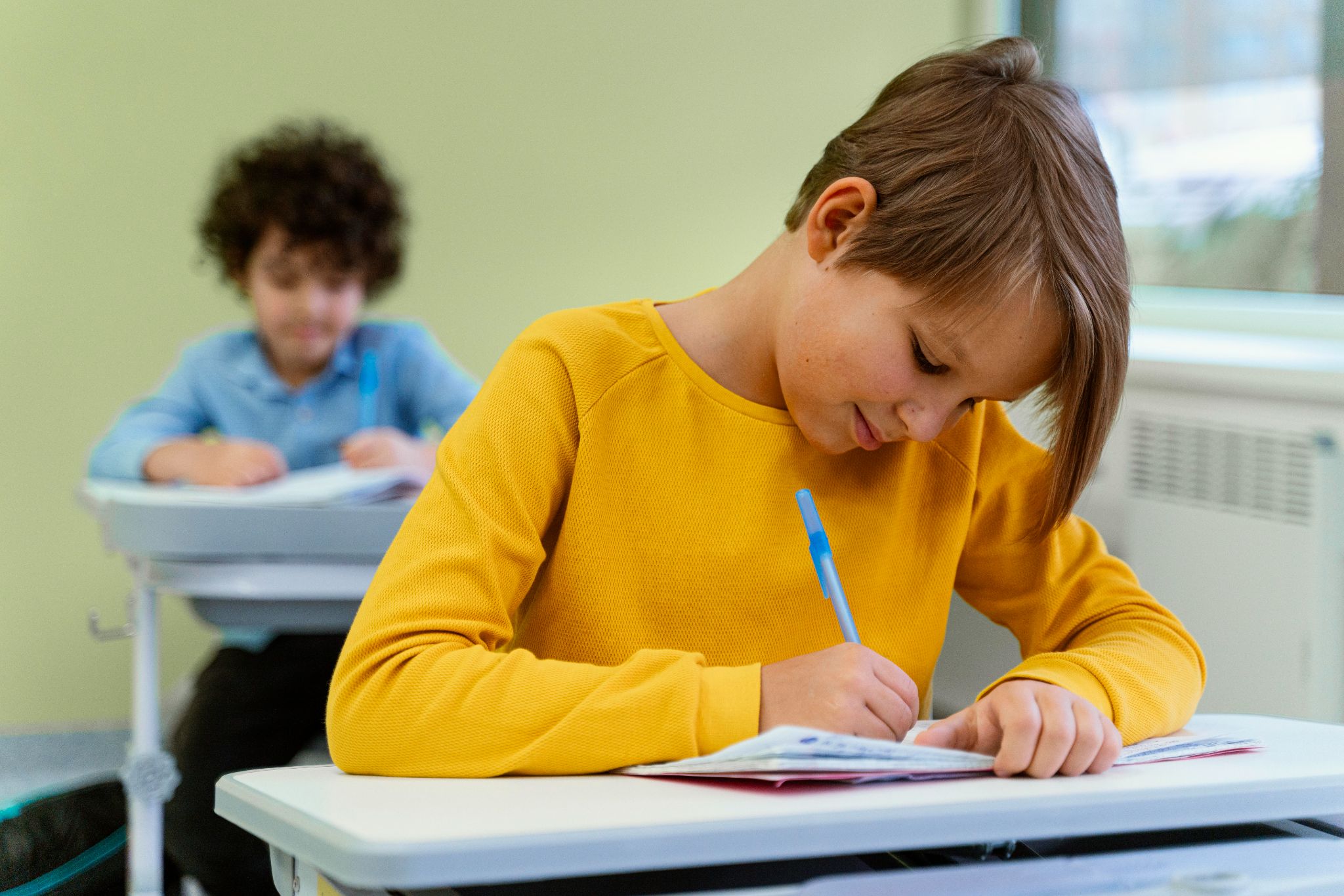 Marzo
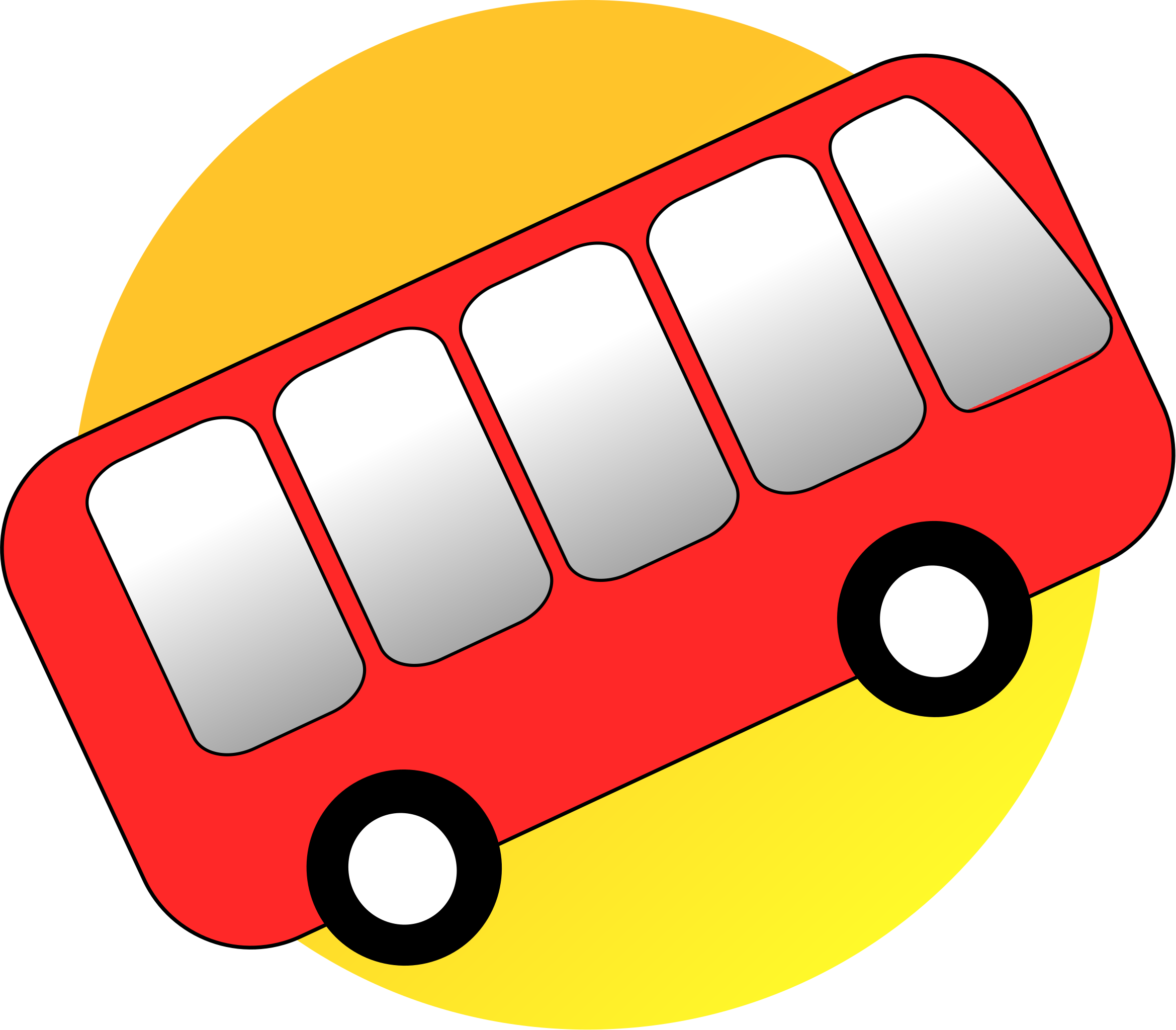 Jueves 23 Visita al museo bebeleche ($30 refrigerio, uniforme deportivo, sin mochila)
Viernes  24 Visita desfile y mini kermess
 ($40 aportación, concurso de disfraces, trae tus invitados a consumir)
Faena de rehabilitación de pintura de herrería
Antes de irnos de vacaciones
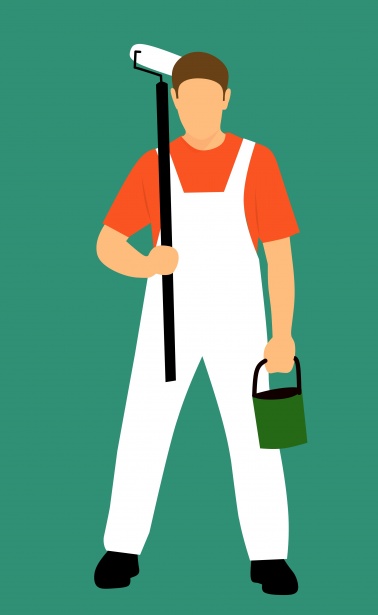 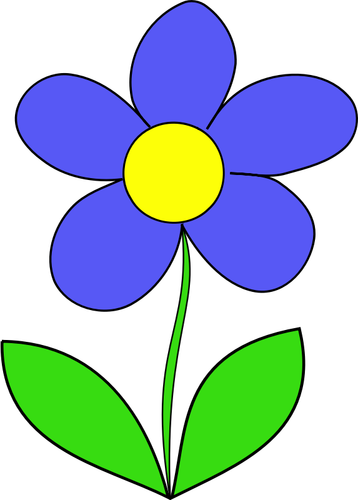 abril
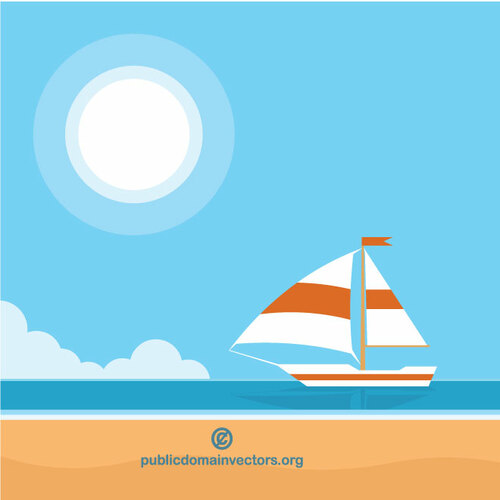 31 de marzo al 16 de abril vacaciones de semana santa
Lunes  17 Regresamos de vacaciones
Miércoles 19  Fecha límite para ponerse al corriente con aportaciones
Jueves 20  Faena de rehabilitación de pintura de herrería
Miércoles 26 festejo del día del niño
Viernes 28 CTE
Al regresar de vacaciones
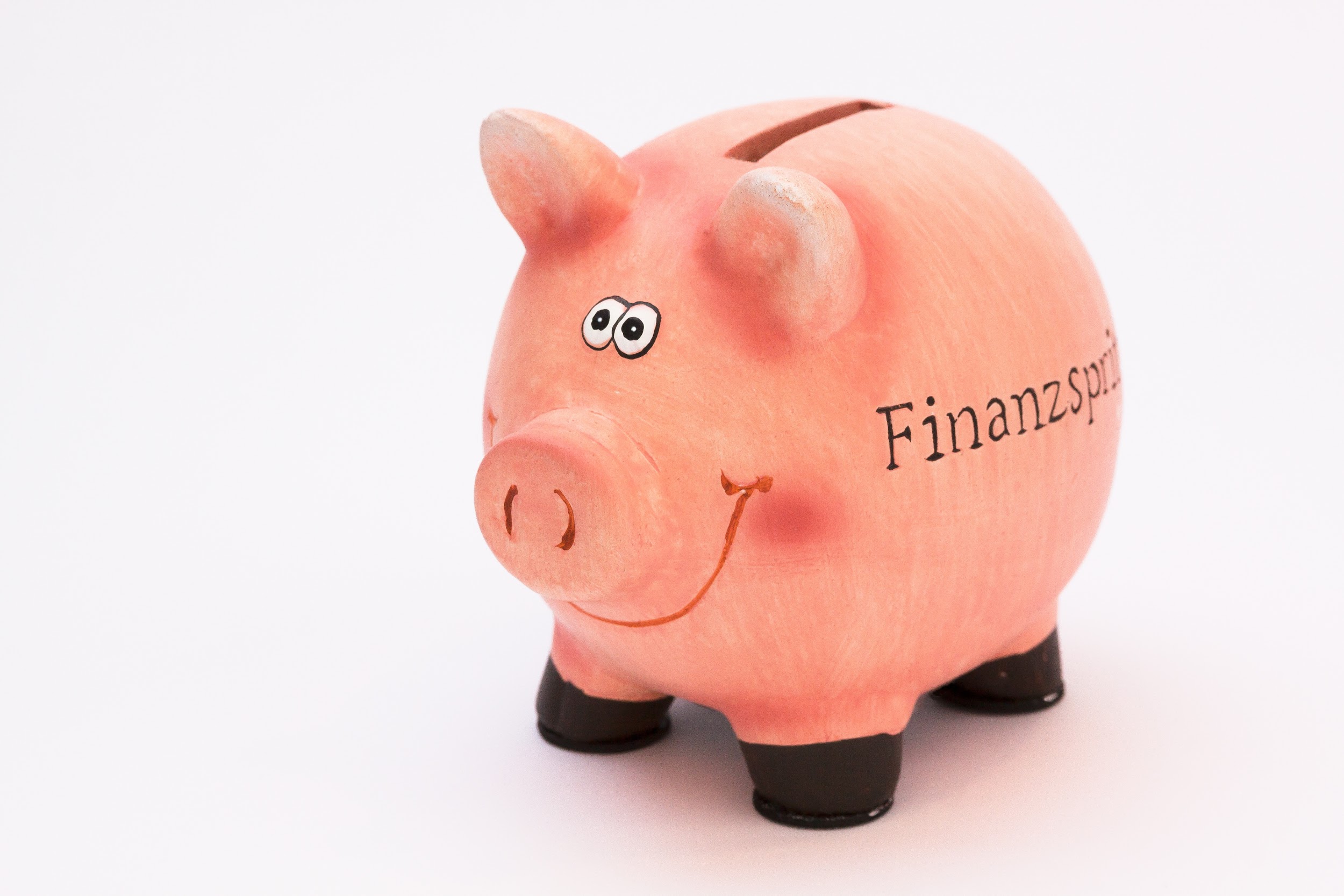 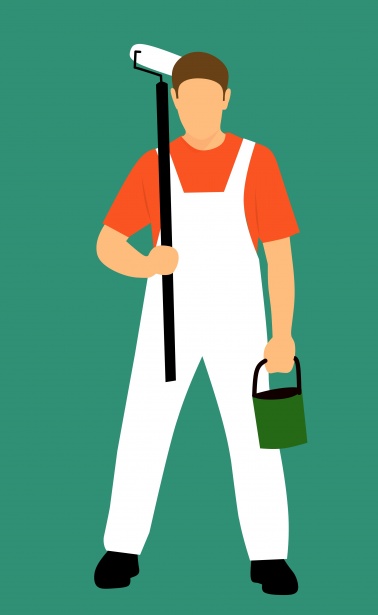 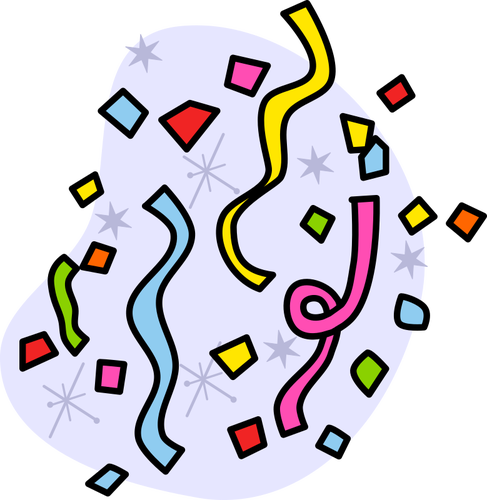 pendientes
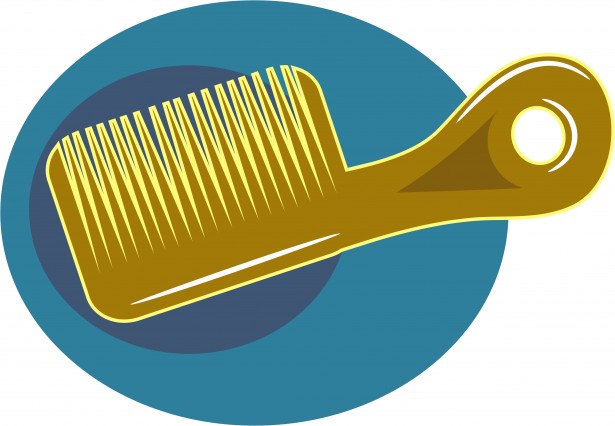 pendiente
Pendiente platica de prevención de pediculosis
La próxima semana, las Mtras los van a convocar a presentación de logro académico (boletas) 
para los 3ros ya se realizó la  reunión de organización convivencia y clausura
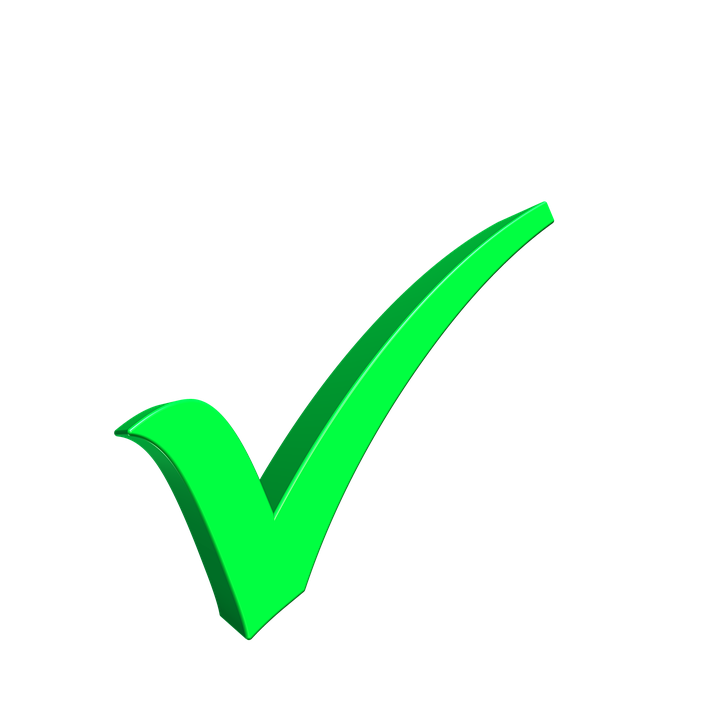 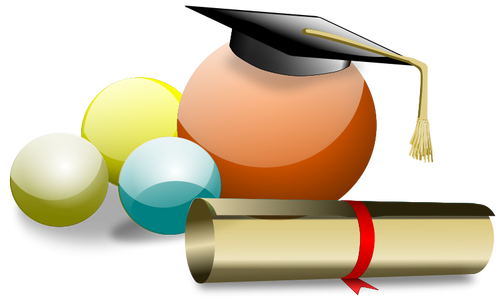 Asuntos generales que deseen comentar
Excelente día
Muchas gracias
Bonita semana